Klassieke Talen
LTC, GTC en 
CLG (Cultuur, Literatuur en Geschiedenis)
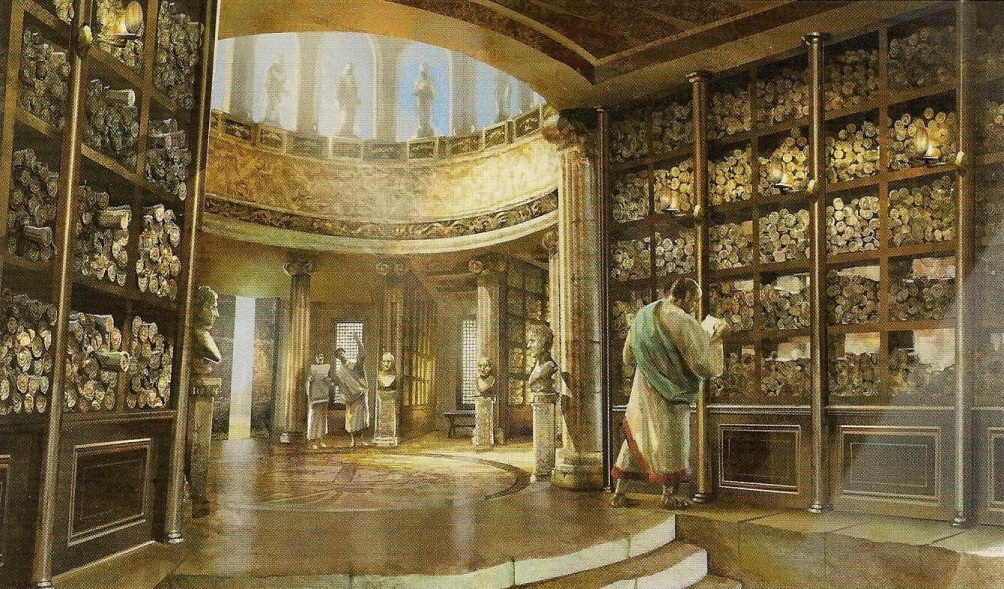 LTC
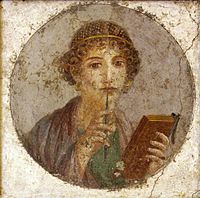 760 slu (=4 lesuren per week)
Vertalen en  Lezen in vertaling
Maar ook: structuur herkennen
analytisch denken
en CLG
Examenjaar 2022: Plinius en Martialis
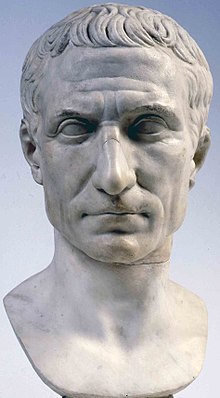 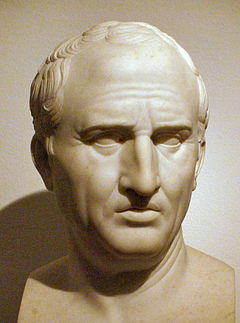 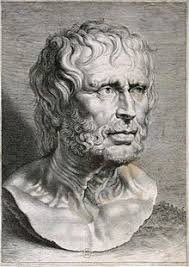 Plinius en Martialis
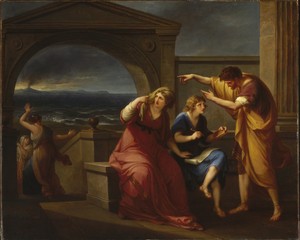 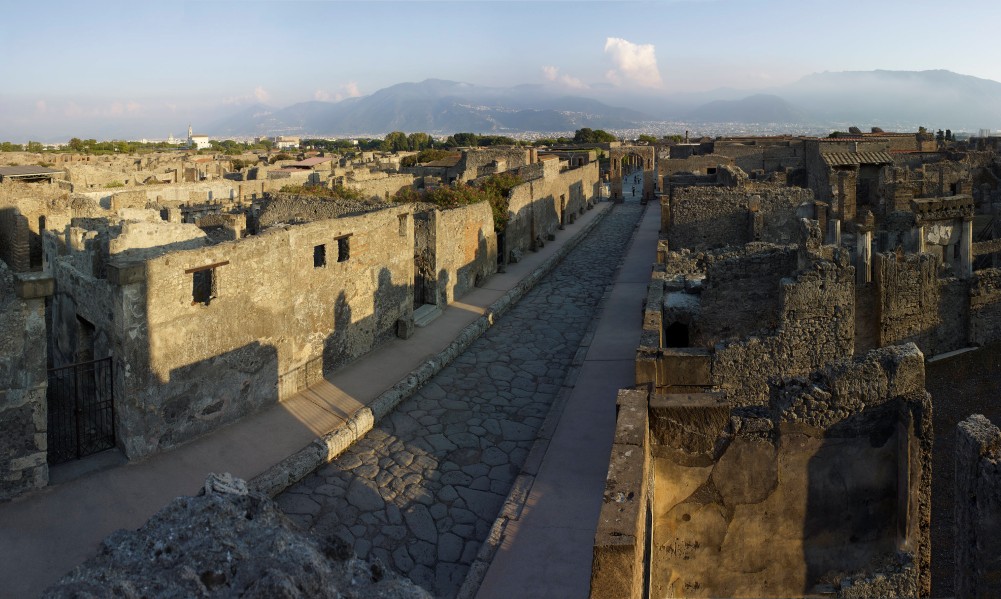 "Onlangs was Diaulus nog een arts, maar nu is die Griek begrafenisondernemer:
	Wat hij nu als werk doet, deed hij toen ook al...."
				Martialis I, 47.
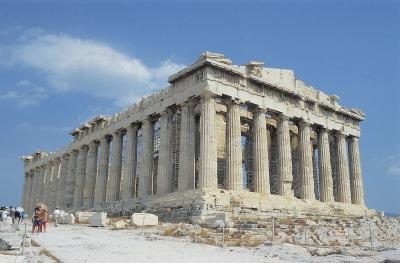 GTC
760 slu (=4 lesuren per week)
Vertalen en  Lezen in vertaling
Maar ook: structuur herkennen
analytisch denken
en CLG
Examenjaar 2022: Homerus Ilias
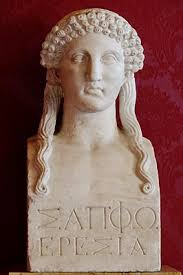 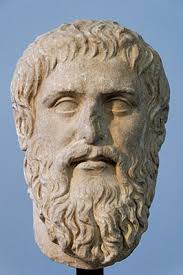 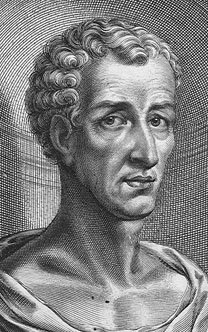 Homerus' Ilias
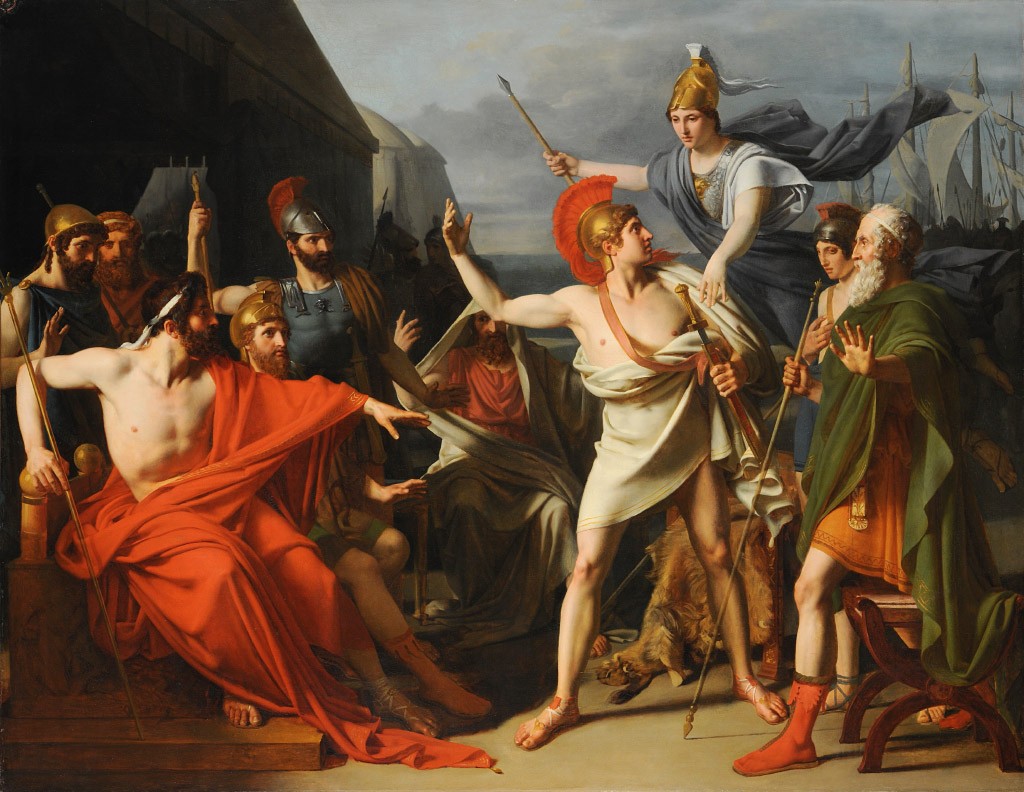 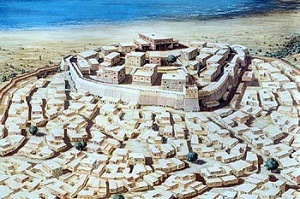 Muze, zing mij over de woede van de zoon van Peleus:
	Achilles, en hoe vele helden stierven voor de 	muren van Troje....
				Homerus A, 1.
CLG
Gezamenlijk deel voor LTC én GTC (binnen 760)
was KCV (Gymnasiasten hebben geen CKV)
Cultuur en kunst
Classical literature
Classical art
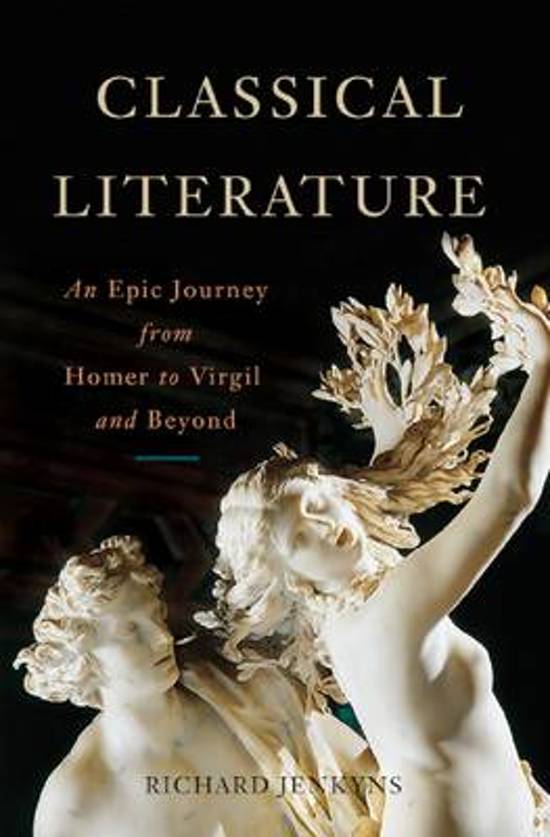 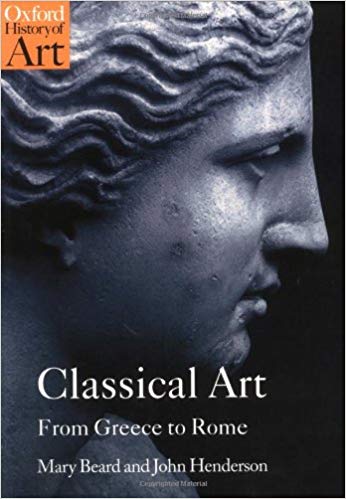 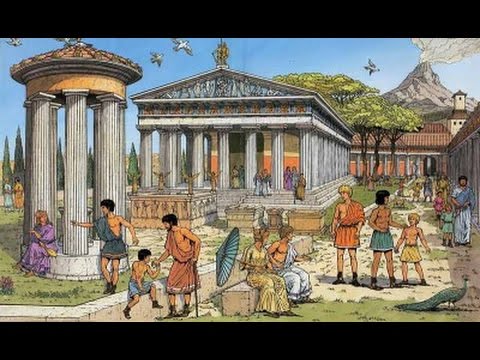 Toetsing
Formatief evalueren in plaats van summatief toetsen
Niet elke toetsweek een toets
Niet alleen met pen en papier
Wél op het CE:
vragen over de gelezen teksten
vertalen van een nieuwe tekst
Einde
Terug te vinden op
www.imperiumclassicum.jouwweb.nl